Kaffee-Zubereitung mit HORECA GCM 1006
1. Wasser kalt bis max. (6 l)
2. Filter Kaffee Crema (250 g)
3. Einschalten
4. ca. 30 min warten
5. Grüne Lampe  FERTIG !

Immer warten bis Brühvorgang komplett ab- geschlossen, ansonsten am Anfang starker Kaffee und später nur Plörre. Zapfhahn liegt 1 cm über dem Boden, d.h. ….es kann kein Satz im Kaffee sein. Bedeutet aber auch….sauber ausspülen vor jedem neuen Brühvorgang. Am Besten den Kaffee gleich in Servierkannen umfüllen.
Kaffee nicht zu lange im Behälter lassen ....Geschmack !!
Umrechnungstabelle
      1 Tasse = 0,15 l                   1 Cup    = 0,25 l
      1 Tasse braucht 6 g entspricht 1 gehäufter Teelöffel
      40 Tassen =  6 l     brauchen    +/- 250g Kaffeepulver
      250g Kaffeepulver = 1 Päckchen ca. 4 x 8 x 15 cm
      250g Kaffeepulver =  ca. 4 – 5 Tassen Pulver ca. 2,50 €
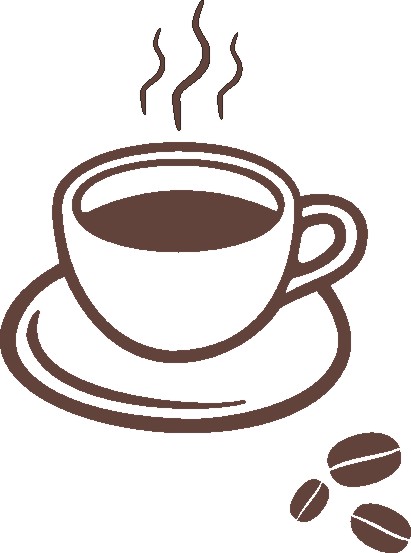